Unit # 1:  Introducing Yourself
Concept:  	Communicating
Review # 1:  Talking about yourself
Objectives:     students will be able
 
say their name, nationality, age, birthday, where they live and with whom
talk briefly about other members of the family and pets
1
Lectura # 1:  Me presento
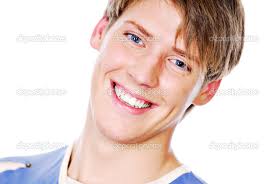 Go to grammar guide
Hola.  ¿Qué tal? Me llamo Carlos y soy español. Tengo dieciséis años y mi cumpleaños es el 10 de enero.  Vivo en Madrid con mis padres y mis dos hermanos.  Mi hermano mayor tiene veinte años y se llama Jorge.  Mi hermano menor se llama Nacho.  Tiene catorce años.  El otro miembro de la familia es el perro que se llama Fede.   Tiene cinco años y me gusta mucho.  Adiós. 

Click here for Reading # 2 about María 

Click here for questions about Carlos. 

Click here for questions about Maria.
2
Lectura # 2:  Me presento
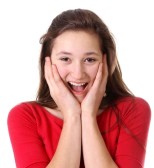 Go to grammar guide
Hola.  ¿Como están? Me llamo María y soy de Argentina.  Soy de Buenos Aires, la capital.  Tengo diecisiete años y vivo con mi madre, Gloria, con mi abuela y con mi hermana Pili.  Ella tiene dieciocho años.  No tengo mucha familia porque mi madre es hija única y mis padres están divorciados.  Mi padre vive en los Estados Unidos.  No tengo ningún animal en mi casa porque vivo en un apartamento y no se permiten animales.  Hasta luego.

Click here for Reading # 1 about Carlos.

Click here for questions about María.
3
Back to reading
Vocabulario  y expressions
Hola/Adiós 		hi/goodbye
¿Cómo están?		How are you all?
¿Qué tal? 			How are you?
Cumpleaños 		Birthday	 
Vivo			I live
Padres			parents
hermanos			brothers
mayor		      	oldest
Menor			youngest
 otro		  	other 
 miembro  		member
4
Vocabulario  y expressions
Back to reading
12.  Madre				Mother
13.  Abuela				Grandmother
14.  Hermana				Sister 
15.  mucha				a lot
16.   Hija				daughter
17.   Única 				Only
18.   divorciados			divorced	
Ningún 				no
Vivo				I live
Padres				parents
22. Vive				lives	
23. No se permiten			are not allowed24. 24. Hasta luego			see you later	
25. Luego				after
5
Subject pronouns 
Singular	
Yo 			(I)						
Tú 			(you)						
él/ella 			(he/she/it)		
usted 			(You formal)		

Plural
Nosotros/as 	(we)  	nosotros (only males or male and 					female)
			nosotras (only female)	
vosotros 		(You/Spain)				
Ustedes 		(you)			
ellos/ellas 	(they)   ellos (only males or male and 					female) 
			ellas (only female)
Back to grammar guide
6
Verbo ser/to be(present)
Singular	
yo (I)				soy		
tú (you)			eres		
él/ella (he/she/it)		es
usted (You formal)		es

Plural
nosotros/as (we)		somos
vosotros (You/Spain)		sois		
ustedes (you)			son
ellos/ellas (they) 		son
Back to grammar guide
7
Verbo estar/to be(present)

Singular	
yo (I)				estoy		
tú (you)			estás		
él/ella (he/she/it)		está
usted (You formal)		está

Plural
nosotros/as (we)		estamos
vosotros (You/Spain)		estáis		
ustedes (you)			están
ellos/ellas (they) 		están
Back to grammar guide
8
Verbo vivir /live (present)

Singular	
yo (I)				vivo		 
tú (you)			vives		
él/ella (he/she/it)		vive
usted (You formal)		vive

Plural
nosotros/as (we)		vivimos
vosotros (You/Spain)		vivís		
ustedes (you)			viven
ellos/ellas (they) 		viven
Back to grammar guide
9
Verbo Tener/to have (present)

Singular	
yo (I)				tengo 		
tú (you)			tienes		
él/ella (he/she/it)		tiene
usted (You formal)		tiene

Plural
nosotros/as (we)		tenemos
vosotros (You/Spain)		tenéis		
ustedes (you)			tienen
ellos/ellas (they) 		tienen
Back to grammar guide
10
Ahora es tu turno

Practica con un compañero las
      lecturas en la lamina # 3 y la lamina # 4
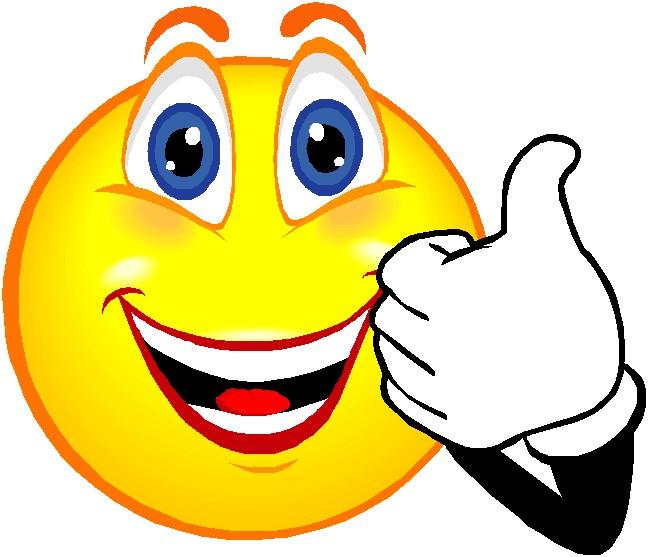 11
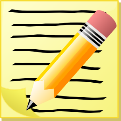 Contesta las siguientes preguntas sobre Carlos
Click here for Reading # 1 


¿Quién es el otro miembro de la familia?
¿Con quién vive Carlos?
¿Quiénes son Nacho y Jorge?
¿Por qué es importante el 10 de enero?
¿Carlos es de Colombia?  ¿Por qué?
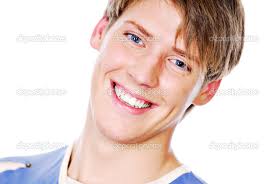 Click to go to grammar guide
12
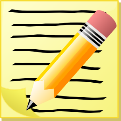 Contesta las siguientes preguntas sobre María
Click here for Reading # 2 about María


¿Dónde está Buenos Aires y por qué es importante?
¿Qué 3 diferencias importantes hay entre la familia de María y la de Carlos?
¿María tiene perro? ¿Por qué?
María puede visitar a su padre fácilmente.  ¿Cierto o Falso? ¿Por qué?
¿María tiene más hermanos que Carlos? ¿Cierto o falso? ¿Por qué?

Click here for Reading # 1 about Carlos
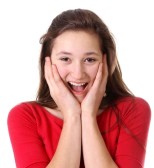 Click to go to grammar guide
13
Palabras interrogativas básicas
¿Qué?		What?
¿Cuándo?		When?
¿Dónde?		Where?
¿Cómo?		How?
¿Por qué?		Why?
¿Quién?		Who?
¿Cuál?		Which one?
¿Quiénes?	Who are?
¿Con quién?	With whom?
Otras expresiones
Hay		are there
Más _____ que	more ____ than
Cierto/falso	true/false
Porque		because		
1.
Back to Maria’s questions
Back to Carlos’ questions
Back to grammar guide
14
Escribe un párrafo sobre ti.  Incluye la siguiente información:
Saludos
Tu nombre, edad, y fecha de cumpleaños.
País y ciudad donde vives.
Con quién vives y si tu familia es grande o pequeña.
El nombre de tus familiares y la edad de tus hermanos.
Menciona si tienes mascota y su nombre.  Si no tienes mascotas escribe por qué.
Presenta esta información en una lámina de Power Point con tu foto.  
Envía la presentación por correo electrónico a falvarez@bifskorea.org
Luego   lee la presentación a la clase.
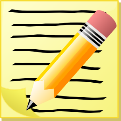 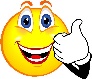 15
Verbo Escribir /to write (present)

Singular	
yo (I)				escribo		
tú (you)			escribes		
él/ella (he/she/it)		escribe
usted (You formal)		escribe

Plural
nosotros/as (we)		escribimos
vosotros (You/Spain)		escribís		
ustedes (you)			escriben
ellos/ellas (they) 		escriben
Back to grammar guide
16
Verbo Presentar /to present (present)

Singular	
yo (I)				presento		
tú (you)			presentas		
él/ella (he/she/it)		presenta
usted (You formal)		presenta

Plural
nosotros/as (we)		presentamos
vosotros (You/Spain)		presentáis		
ustedes (you)			presentan
ellos/ellas (they) 		presentan
Back to grammar guide
17
Verbo Enviar/to send (present)

Singular	
yo (I)				envió		
tú (you)			envías		
él/ella (he/she/it)		envía
usted (You formal)		envía

Plural
nosotros/as (we)		enviamos
vosotros (You/Spain)		enviáis		
ustedes (you)			envían
ellos/ellas (they) 		envían
Back to grammar guide
18
Verbo Poder/to be able to (present)

Singular	
yo (I)				puedo		
tú (you)			puedes		
él/ella (he/she/it)		puede
usted (You formal)		puede

Plural
nosotros/as (we)		podemos
vosotros (You/Spain)		podéis		
ustedes (you)			pueden
ellos/ellas (they) 		pueden
Back to grammar guide
19
Grammar guide
Click the links below to review the following grammar:

Subject pronouns 
Ser - to be 
Estar - to be
Vivir – to live
Tener – to have
Presentar – to present
Enviar – to send
Poder – To be able to
Interrogative words

Commands:  escribe, incluye, menciona, presenta, envía,
lee.
20
Commands:  escribe (write), incluye (include), menciona (mention), presenta (present), envía (send), and lee (read).

The above words are verbs that are used when you want to give a command to the person you are talking to.

Ejemplos: The pronoun (tú) is not written in before the command, but it is understood.
Escribe una carta para el director.
Incluye mi nombre en el correo electrónico.
Menciona mi proyecto en la conversación.
Presenta mi idea en la conferencia.
Envía el dinero mañana.
Lee el documento en la clase.
21